АДАПТАЦИЯ РЕБЁНКА 
К ДЕТСКОМУ САДУ
ЧТО ТАКОЕ АДАПТАЦИЯ?
Адаптация (от лат. аdaptatio - приспособление) - способность организма приспосабливаться к различным условиям внешней среды. 

Социальная адаптация – это вхождение ребенка в коллектив сверстников (социальную группу), принятие норм, правил поведения в обществе, приспособление к условиям пребывания в процессе которого формируется самосознание и ролевое поведение, способность к самоконтролю, самообслуживанию, адекватных связей с окружающим.
ВЫДЕЛЯЮТ ТРИ СТЕПЕНИ АДАПТАЦИИ
Легкая адаптация (15-20 дней)

Средняя степень адаптации (16-35 дней)
Тяжелая степень адаптации (35-60 дней)
Легкая адаптация:
- временное нарушение сна (нормализуется в течение 7-10 дней);
- неадекватные эмоциональные реакции (капризы, замкнутость, агрессия, угнетенное состояние и т.д.),
- изменения в речевой, ориентировочной и игровой активности приходит в норму за 20-30 дней;
- характер взаимоотношений со взрослыми и двигательная активность практически не изменяются;
- функциональные нарушения практически не выражены, нормализуются за 2-4 недели, заболеваний не возникает. 
- основные симптомы исчезают в течение месяца (2-3 недели нормативно).
Средняя адаптация: 
все нарушения выражены более и длительно : 
- сон, аппетит восстанавливаются в течение 20-40дней,
- речевая активность (30-40 дней), 
- эмоциональное состояние (30 дней),
- двигательная активность, претерпевающая значительные изменения, приходит в норму за 30-35 дней,
- взаимодействие со взрослыми и сверстниками не нарушается,
- функциональные изменения отчетливо выражены, фиксируются заболевания (например, острая респираторная инфекция).
Тяжелая адаптация (от 2до 6 месяцев)
- сопровождается грубым нарушением всех проявлений и реакций ребенка. 
-  снижением аппетита (иногда возникает рвота при кормлении), 
- резким нарушением сна,  
- ребенок нередко избегает контактов со сверстниками, пытается уединиться, 
- отмечается проявление агрессии, 
- подавленное состояние в течение долгого времени (ребенок плачет, пассивен, иногда происходит волнообразная смена настроения), 
- обычно видимые изменения происходят в речевой и двигательной активности, возможна временная задержка в психическом развитии,
- при тяжелой адаптации, как правило, дети заболевают в течение первых 10 дней и продолжают повторно болеть в течение всего времени привыкания к коллективу сверстников.
Адаптационный период можно условно разделить на 3 этапа:
I этап - подготовительный.
Его следует начинать за 1-2 месяца до приема ребенка в детский сад. Задача этого этапа – сформировать такие стереотипы в поведении ребенка, которые помогут ему безболезненно приобщиться к новым для него условиям.
Коррекцию необходимо провести в домашних условиях, и делать это следует постепенно, не торопясь, оберегая нервную систему ребенка от переутомления.
- Необходимо обратить внимание на формирование навыков самостоятельности. 
- Ребенок, умеющий есть, самостоятельно одеваться и раздеваться, в детском саду не будет чувствовать себя беспомощным, зависимым от взрослых, что положительно скажется на самочувствии.
- Умение самостоятельно занять себя игрушками поможет ему отвлечься от переживаний, на некоторое время сгладить остроту отрицательных эмоций.
II этап – основной.
 Главная задача данного этапа - создание положительного образа воспитателя. 
- Родители должны понимать важность этого этапа и стараться установить с воспитателем доброжелательные отношения.
Воспитатель, узнавая ребенка, со слов родителей, сможет найти подход к ребенку значительно быстрее и точнее, а ребенок в свое время начнет доверять воспитателю, испытывая при этом чувство физической и психической защиты.

III этап – заключительный
 Чтобы  привыкание к ДОУ было максимально безболезненным для ребёнка, нужно сделать его постепенным (у каждого ребенка проходит индивидуально).
 В течении 1-й недели ребёнок посещает детский сад 2 часа, затем время увеличивают на 1,5-2 часа.
 Следует помнить, что в процессе привыкания в первую очередь нормализуются настроение, самочувствие ребенка, аппетит, в последнюю очередь – сон.
Объективные показатели окончания периода адаптации
- глубокий сон; 
- хороший аппетит; 
- бодрое эмоциональное состояние; 
- активное поведение ребенка; 
- соответствующая возрасту нормальная прибавка массы тела. 
     Как показывают наблюдения, по мере привыкания к новым условиям у детей сначала восстанавливается аппетит, труднее нормализуется сон (от двух недель до двух-трех месяцев) и длительнее всего сохраняются нарушения эмоционального состояния. Восстановление аппетита и сна не сразу обеспечивает нормальную прибавку массы тела, если сохраняется у ребенка пониженный эмоциональный тонус.
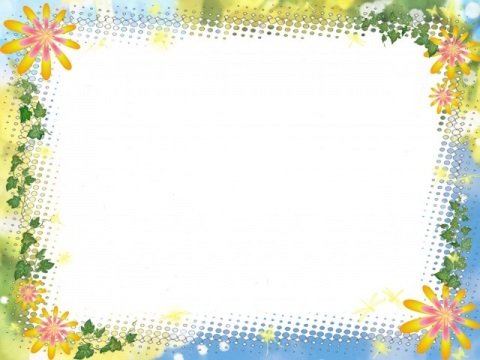 Советы  родителям
- При ярко выраженных отрицательных эмоциональных состояниях ребёнка целесообразно воздержаться от посещения детского сада на 2-3 дня.
- Расскажите родным и знакомым в присутствии ребёнка:
Что вы уже ходите в детский сад.
 Какой он молодец. 
Ведь он теперь взрослый, совсем как мама и папа ходит на работу. 
В детском саду тебе будет интересно, ты познакомишься и подружишься с другими ребятами и взрослыми.
 Утром я тебя отведу в детский сад, а вечером заберу. 
Ты мне расскажешь, что у тебя было интересного, что ты узнал нового.
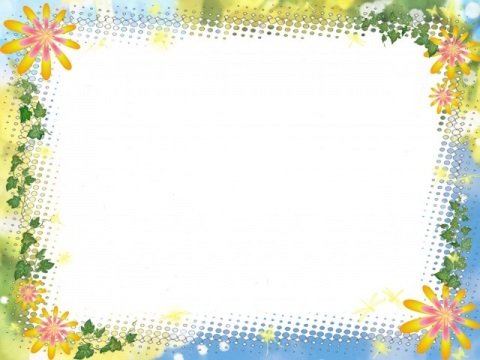 - Придумайте традицию – прощания или приветствия (пожатия руки, поцелуй в носик, «Пока, скоро увидимся»). 
- Эти простые, но регулярно повторяющиеся мелочи позволят малышу прогнозировать ситуацию (мама всегда приходит за мной, когда говорит : «Пока, скоро увидимся!»)
- Расставание не следует затягивать, прощайтесь легко и быстро. 
- Не вызывайте у ребёнка тревогу. Ваше спокойствие, уверенность, улыбка говорят малышу, что все в порядке и можно смело отправляться в группу.
Постарайтесь пораньше забирать ребёнка  из детского сада, он очень скучает.
- В период адаптации будьте терпимы к изменившемуся поведению ребёнка.
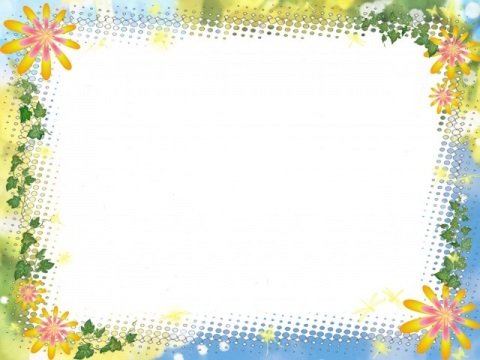 - Вы же взрослый человек и понимаете, что он капризничает не потому что «плохой», а из-за того, что ему очень трудно привыкнуть к новому помещению, детям, воспитателю режиму.
- По утрам когда собираетесь в детский  сад, старайтесь создавать спокойную, жизнерадостную атмосферу, с позитивным настроем обсуждайте предстоящий день. 
- Тогда он точно  будет удачным и для вас и для ребенка.
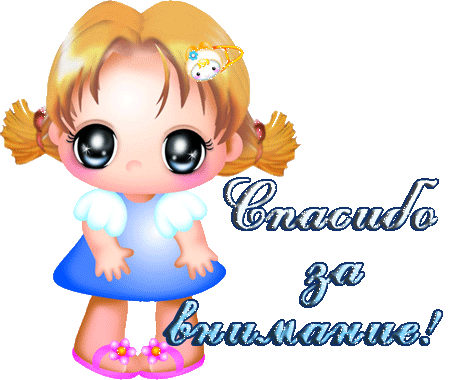